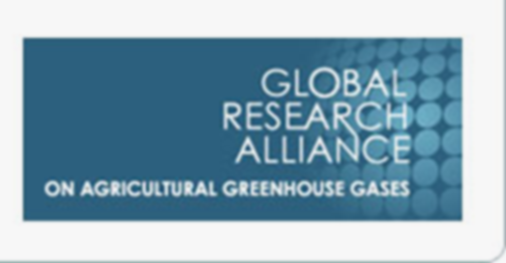 K-State Libraries
Vision:
Open access database of the literature about agricultural greenhouse gases in croplands
[Speaker Notes: Livia]
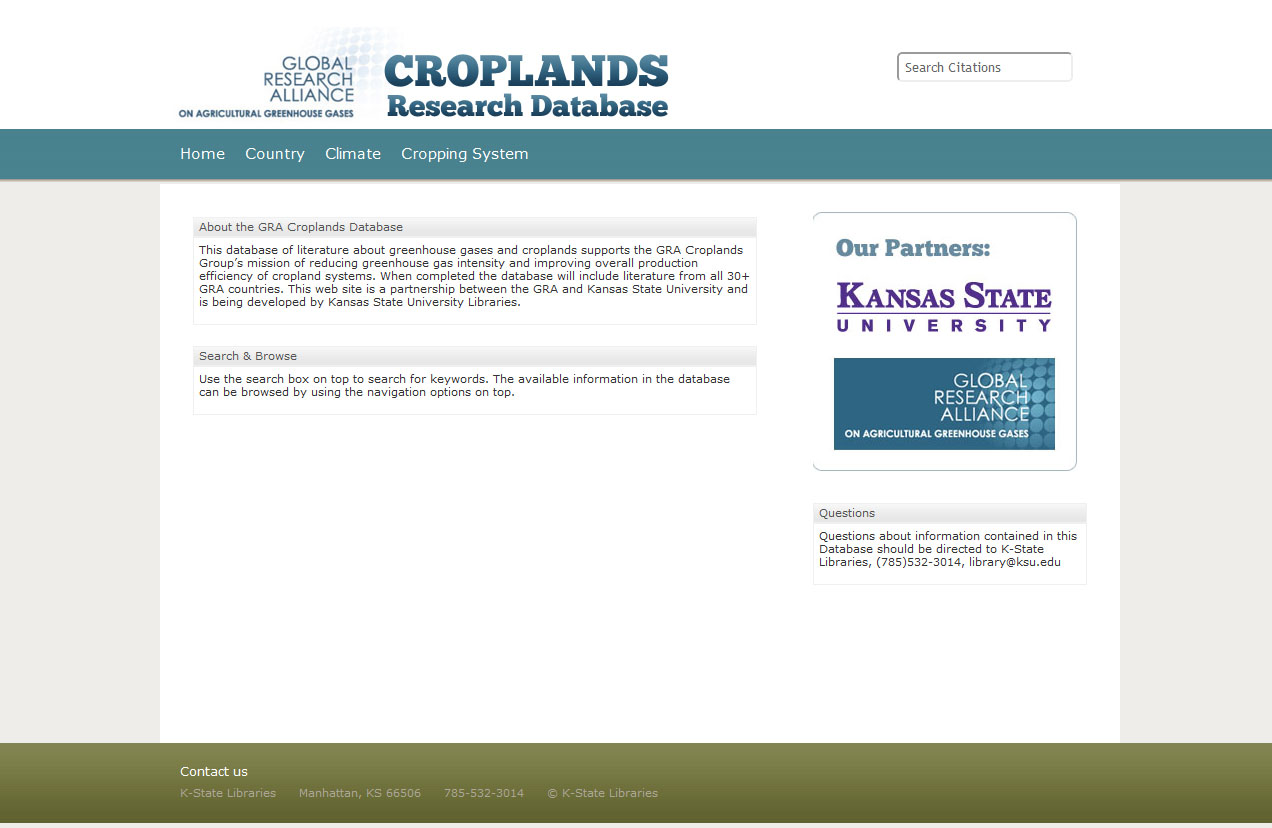 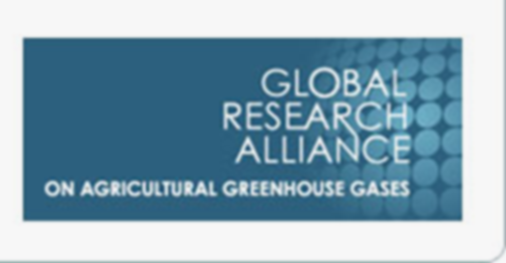 Croplands Literature Database
We have 6,230 items in the database
700 articles in the queue
Searchable and browsable by country, climate, and cropping system
Facets available to refine the search results

http://www.lib.k-state.edu/gracroplands/
[Speaker Notes: Livia]
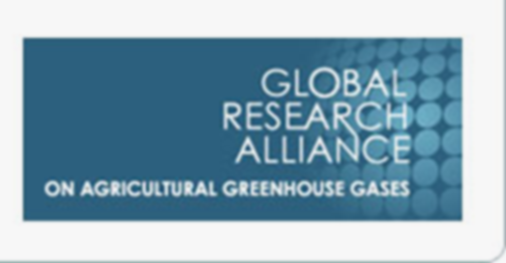 Following people on ResearchGate and uploading articles they add to their profile when they are relevant. 
If I could get a list of names of people I should be following, that would be great or they could follow me and I will follow them back. Here is my profile https://www.researchgate.net/profile/Livia_Olsen
"GRA Croplands is running a test copy of our current system on AWS Amazon web services.  This allows for better redundancy of our services and the ability to upgrade Apache to 2.4.X and PHP to 5.6.X for better security and processing.  
The changes in the move also fixed some of the issues with the interface but we can also look at further improvements once we start the actual review of the test."
If there are things that people would like to see added or if they find mistakes, they are welcome to contact me. Also, if there are other databases they think would be useful to search for items to add, I'm happy to receive suggestions
Livia Olsen <livia@ksu.edu>